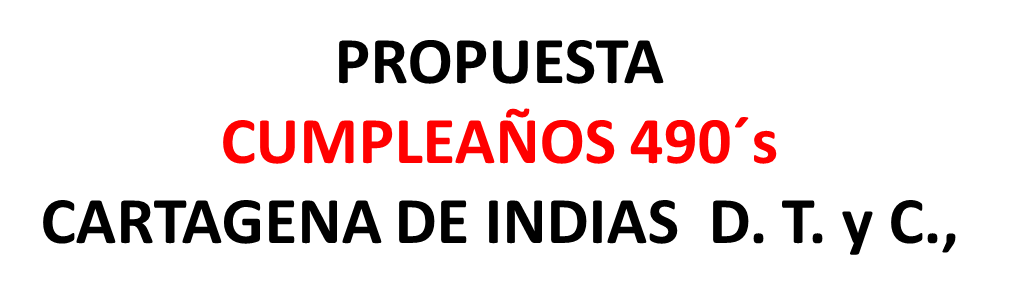 Vigorizar la identidad de los Cartageneros, en el marco de la remembranza de los 490 años del natalicio de la ciudad heroica, mediante el desarrollo de una agenda cultural en donde se sientan los orgullos en torno a sus símbolos más importantes.
OBJETIVOS:
El CUMPLEAÑOS  490 DE CARTAGENA es el 1º de JUNIO.

Esta fecha es un JUEVES, podríamos involucrar al mayor número de personas, es recomendable diseñar un conjunto de actividades tales como 
Agenda Previa al Cumpleaños de  CARTAGENA:

Propuesta: Mayo 29 al 3 de Junio
ANTECEDENTES:
ACTIVIDADES ACADÉMICAS
CAMPAÑAS ALUSIVAS A LA PROMOCION DEL ORIGEN FUNDACIONAL DE CARTAGENA 
DIFUSIÓN SIMBOLOGÍA
DISTRIBUCIÓN SIMBOLOS
SERENATA A CARTAGENA
CÓMO 
LOGRARLO:
PROPUESTA
ESTE SERÁ UNO DE LOS MEDIOS PRINCIPALES POR SU ALTA PENETRACIÓN EN ESCUELAS Y LOS HOGARES.

Convocar a las EMISORAS  ESCOLARES de la ciudad a que se vinculen con el propósito de despertar el  ORGULLO  y  SENTIDO DE PERTENENCIA  entre cartageneros y residentes,  mediante difusión de una ESTRATEGIA que se cumplirá en su programación ordinaria.
MEDIOS
DE COMUNICACIÓN
  
RADIO, Y REDES SOCIALES:
ACTIVIDADES PEDAGOGICAS sobre la naturaleza de los símbolos básicos de la ciudad: 

ESCUDO
BANDERA
LETRA HIMNO
CÁPSULAS DIDACTICAS DE CARÁCTER HISTÓRICO
CONCURSOS
LA MÚSICA DE CARTAGENA
DIFUNDIR:
Difundir en CÁPSULAS PEDAGÓGICAS de manera amena  con ocasión de formación para izada de bandera, los orígenes y componentes de nuestros SÍMBOLOS  CIUDADANOS :


ESCUDO REPUBLICANO

BANDERA CUADRILONGA
SÍMBOLOS:
HIMNO:
Difundir  cada día  al inicio de la jornada académica las 6:30 AM y a las 12:30 PM el Himno de Cartagena, contribuyendo con ello a su conocimiento, así como suena el himno nacional.


Evaluar viabilidad de realizar  un CONCURSO con participación de EMPRESAS ALIADAS,  tipo “KARAOQUE”, que involucre en forma divertida a los oyentes en el conocimiento de la letra.

Divulgar su  AUTORÍA  en LETRA y MÚSICA.
Izar la BANDERA DE CARTAGENA.

Entrega de cada cuadrilonga elaborada artesanalmente por los estudiantes en cada uno de los hogares vecinos o aledaños a la escuela. 

Participar en los eventos de ciudad.

Inculcar a los niños y a la familia nuestros VALORES DE CIUDAD.
ENTREGA DE BANDERA – CUADRILONGA EN LOS HOGARES:
CONCIERTO y/o 
SERENATA A CARTAGENA

(Participación con la Orquesta Nivel A 
de la IE De LA Boquilla – Orquesta INETEB como Opening)
Diseñarlos, difundirlos e invitar a su utilización,  desde la PÁGINA WEB  de  la  ALCALDÍA DE CARTAGENA,  como forma de vincular a la JUVENTUD durante  LA CONMEMORACION DEL CUMPLEAÑOS 490´s DE LA CIUDAD.
APPS:
EN TODAS LAS  
INSTITUCIONES EDUCATIVAS OFICIALES Y NO OFICIALES DE LA CIUDAD
A través de SECRETARÍA DE EDUCACIÓN, Circular a los RECTORES a desarrollar una JORNADA ACADÉMICA  en la que desde el 29 de mayo  hasta  el 3  de junio  se  dedique (1) una  HORA a repasar y reflexionar con los  estudiantes  sobre  (5) cinco  temas:

ORIGEN HISTÓRICO
DESCUBRIMIENTO
SIMBOLOS DE CIUDAD
HECHOS HISTÓRICOS
LUGARES HISTÓRICOS

Conmemorar de los 490 Años de Cartagena – IZAR LA BANDERA – 

Estímulos a los Mejores Desempeños de los estudiantes en fecha Jun. 1º
AGENDA PREVIA EN LAS ESCUELAS:
EL DIA DEL CUMPLEAÑOS DE   
CARTAGENA
Gracias por su compromiso